Types of tables, Frequency distribution, Constructing a grouped frequency distribution
Tabulation: Tabulation is orderly arrangements of data in columns and rows is called tabulation. By tabulation we mean a systematic presentation of the data classified under suitable heads and subheads and placed in columns and rows, this makes the data easy to understand, facilities and conveying information to the readers . Types of Tables: (One way (simple tabulation), two way, and complex tabulations.
Simple Tabulation: When the date is tabulated in one characteristics it is said to be a simple tabulation or one way tabulations. For example. tabulation of the data on the population, simplified by one type such as religion etc..
Double Tabulation or two way tabulation: When the data is tabulated according to 2 types at the same time it is said to be a double tabulation or two way tabulation. For example we are classifying the data by religion and gender.
Complex Tabulation:  When the data is tabulated by many types it is said to be complex tabulation. For example data classified by religion, gender, income etc..
Main Parts of the Table and Its constructions: Title: A clear cut heading of the table is called title. Main title should be in capital letters, Different parts of the headings can be separated by the commas but no full stop should be used in title. Column Captions & Boxed Headings: Headings and sub headings in columns are called column captions, the space where these captions are written is called boxed headings, the captions should be clearly written in prominent letters.
Row Captions & Stub: The headings and sub headings of rows are called row captions and the space where these headings are written are called stub. The stub should be contained main headings. Body of Data: This is the main part of the table is called as body of data. Below the column headings against row marking , we write the figure. Prefatory Notes & Footnotes: Sometimes the additional notes are given in this table to explain various points, which are otherwise not cleared prefatory notes is given below the title to indicate as which the units have been included and which have been ignored.
Footnote:Footnote is used to clarify anything in the table, a foot note may be about columns and rows or the body . A footnote is at the end of the table. Source Notes: Source note is given at the end of table, it included the information about publications compiling agencies publications and date of publications.
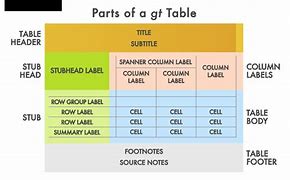 Frequency distribution Is a table showing the number of items in each class, the organization set of data In tables  showing the distribution of the data into classes and groups together with the number of observation. In each class or group is called frequency distribution. Data presented in the form of frequency distribution is also called as group data. While the data in the original form are referred to as ungrouped data. The data are set to be arranged in a array when arranged in ascending or descending orders.
The purpose of the frequency distribution, is to produce a meaningful pattern. For the overall distribution of the data from which conclusion can be drawn. In terms of its construction, each class or group has lower and upper limits =, upper and lower boundaries, and interval and a middle value.
Constructing a group frequency Distribution: The following steps are involved on the contraction of group frequency distribution. Decide on the number of classes into which the date is to be grouped. HA Sturges has proposed an empirical rule to determining  the number of classes. Into which a set of observations should be observed K=l+3.3lon N K= Number of classes N= Number of observations For example, if there are 100 observations then applying this rule for example K=L+3.3lONGn=l+3.3Log(100)=l+3.3(2)=7.6 Approximately 8
Determine the range of variation in the data: The difference between the largest value and the smallest value in the dataRange= maxi – mini 52,63, 25, 91R= 91-25=66 Dividing the range of variation by the number of classes. The size of class interval is obtained by dividing the range of data by the number of classes is denoted by the h in class interval. Class Interval H=range/k(no of classes)
Determine the Remaining the class limit: The lowest class should be placed at the top and the rest should follow according to size , in some cases the highest class is placed at the top  Distribute the data in appropriate classes: Tally marks are a quick way of keeping track of numbers in groups of five. 1 Vertical line is made for each of the first 4 members is represented by diagonal line across the previous 4.